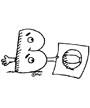 Welcome to Curriculum Night!
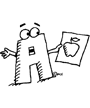 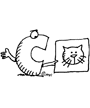 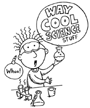 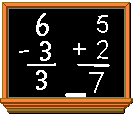 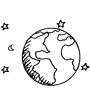 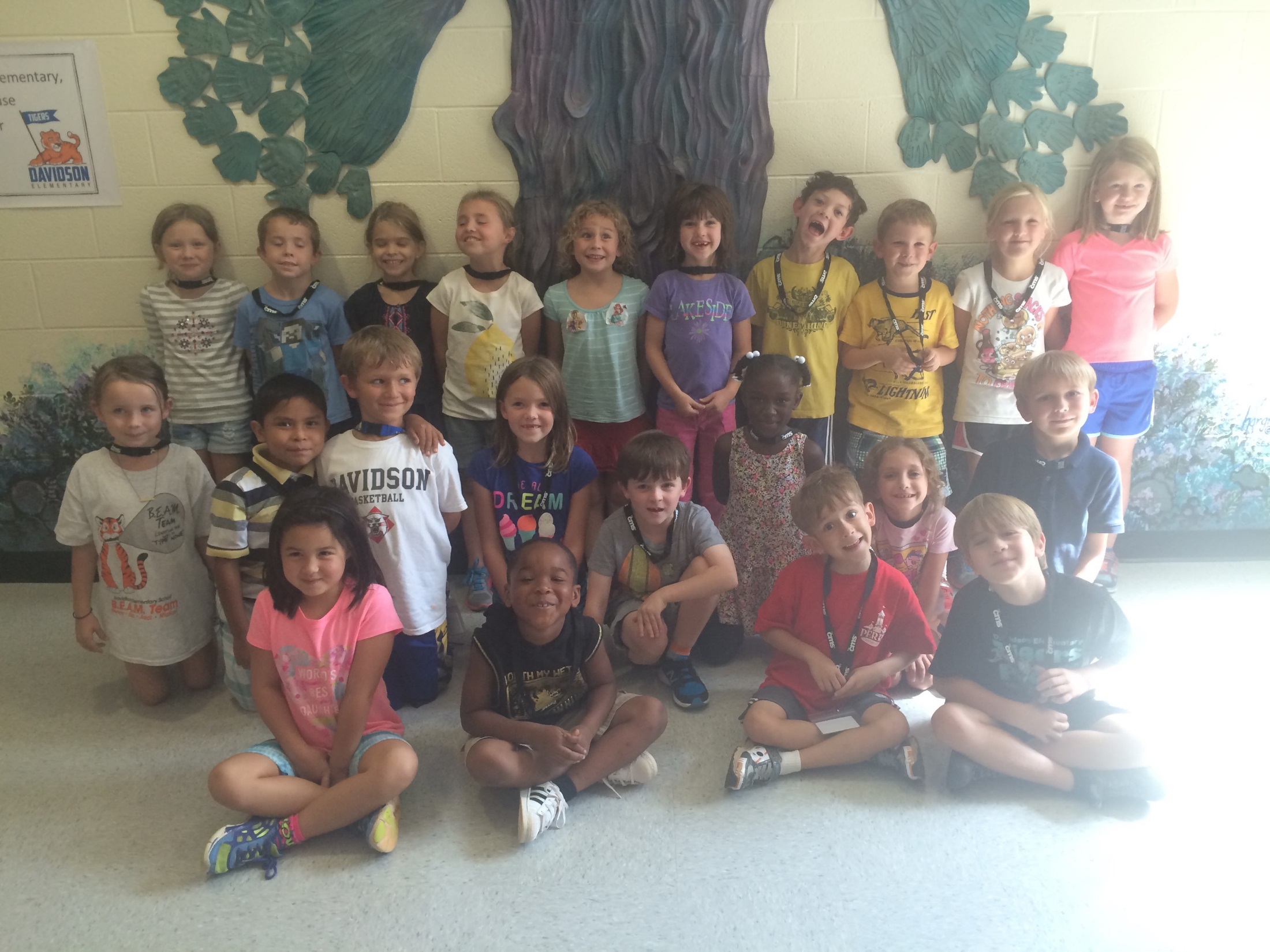 Curriculum Night Agenda
Tuesday, September 20, 2016
		
		CONFERENCE SCHEDULE!

		Goals for this year
		
		A Day in the Life of Your First Grader
		
		Homework

		Assessments

		Behavior Management
		
		Communication
		
		Reminders and bits of important information
		
		Questions??
		
		“A Special Note to my Star”
Upcoming Meeting:
Wednesday, November 9, 2016
5:00-5:30
Short informational meeting on how to ensure your child’s success with Reading 3D and improved reading comprehension.
Goals for this year
My goals are:
To help your children learn and succeed to their fullest potential

To have meaningful and positive relationships with your children

To have a fun, yet educational year! 
A Day in the Life of Your First Grader
8:15-8:45 Daily Preparation/Remediation/Exploration/Math Games 
8:45-9:00 Announcements/Morning Meeting/ Calendar
9:00-9:30 Literacy Team Time
9:30-10:15	Reading Workshop
9:30 - 9:45  	Mini Lesson
9:45 - 10:15 	Guided Group/ Independent Leveled 					Reading/Assessments
10:15-11:00 Writer’s Workshop
 -    10:15 – 10:30  Mini Lesson/Grammar
11:00-11:30  Lunch
11:30-11:40   Bathroom
11:40-12:10  Words Their Way – Word Sorts
12:10-1:15   Math
1:15-1:45  Recess
1:50-2:40 Connect (6 day rotation –PE, Science Lab, Media, Computer Lab, Art, Music)
2:45-3:10  Making Meaning/Vocabulary  (Read Aloud)
3:10-3:30 Tigers on the Prowl
***Please bring water bottle
3:30-3:40 Phonics/grammar
3:45 Dismissal
		       
  Spanish Lessons from Davidson College have started!
Math in 1st Grade
Work and Represent to solve problems involving addition and subtraction
Understand and apply properties of operations and the relationship between addition and subtraction (fact families)
Add and subtract within 20 (fast facts)
Extend counting sequences (1-120)
Understand place value (tens and ones)
Use place value understanding and properties of operations to add and subtract (ten more, ten less)
Measure lengths 
Tell and write time (hour, half hour)
Represent and interpret data (graphing)
Reason with shapes and their attributes (2-D, 3-D)
Independent Reading
Writing
Balanced Literacy
Word Work
Supported Reading
Independent Reading
Independent Reading can include but is not limited to:
-Reader’s Workshop
-Independent Reading/Self-selected reading
-Individual & Small Group
-Conferences
Levels 
First grade: Level D –Level J/K
Range in the classroom: A-M
Supported Reading
c     can be:


Guided Reading
Oral and written comprehension 
*my reading comprehension bookmark/reading log & reading a-z book
Shared Reading
Interactive Read Alouds
Writing
Writing can include but is not limited to:
Writer’s Workshop
Journaling and Reflections
Preparing at home for Monday weekend writing
Writer’s Journals in the content 	areas
* reader’s workshop, math/science, word work, writing
Students explore the particulars of language across multiple genres including literature, informational texts, and poetry.  They investigate the meaning and structure of words, and the conventions and forms of written language through authentic text and a variety of word study strategies.
Word Work can include but is not limited to:
 
Words Their Way
Vocabulary Work (Available on website)
Word Work
Lunch
Desserts
Birthdays 
Guest Lunch 
Peanut-Free Table
Healthy Snacks (No Juice!)
Recess
Equipment from home (Nerf or soft, basketballs ok)

School rules vs. Home rules

Appropriate Dress (gym shoes)
D.E.S Classroom Behavior Management
Classroom
Whole class- Cotton Jar, Smarties
Small Group- Starbursts
Individual – Agenda 

Connect – Connect behavior will be handled by the connect teacher.
Homework:
Current:
Nightly reading log *Good Reader Habits – strategies
What Are the Five Domains of Reading?
How to Read with a Beginning Reader
Different Ways to Read with your child
Why Can’t we Skip Reading Tonight?
Sound it out!
Asking the Right Questions

Bookmarks (now oral comprehension)

Second Quarter:
Bookmarks (written comprehension)
Raz-Kids (excellent reading resource)
Dreambox (excellent math resource)
Compass Learning (connected to MAPS)
Vocabulary words (use in daily conversation)
Assessments
MAPS – Measure of Academic Progress
Three times a year (beginning, middle, end)
Used to measure growth
Assessed on computers/individualized

Reading 3D
Measures oral and written comprehension
Measures phonemic awareness
sight word knowledge
Assessed one on one (teacher/student)
TRC is individualized
Communication
Please feel free to email me anytime you have a question or concern
RikkiL.Mueller@cms.k12.nc.us

Or you can always send notes in your child’s communication folder

I will do the same as things arise. 
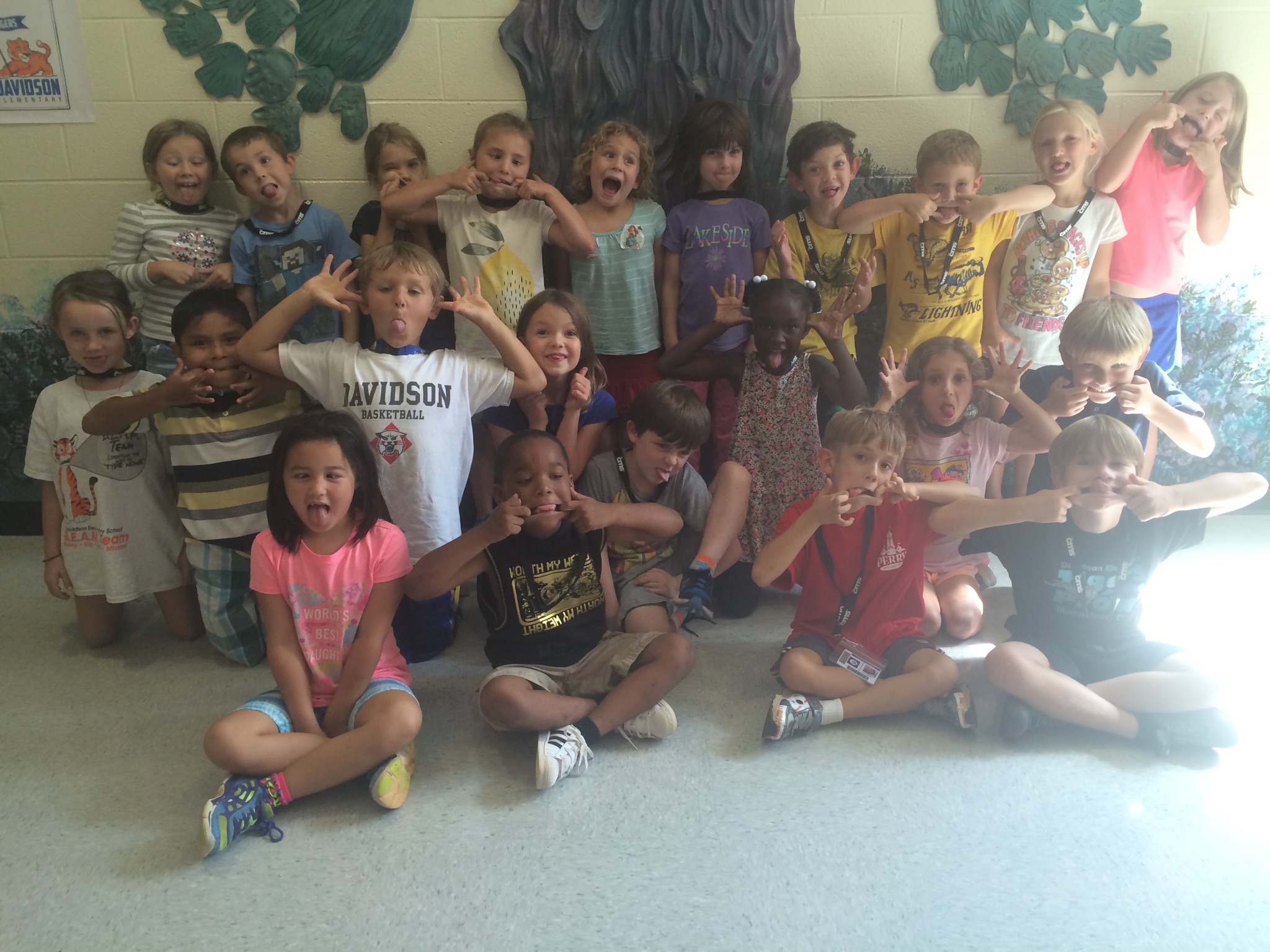 Thank you for coming!